Surveillance Technology Working Group 
Meeting #475/30/2023
CITY OF SYRACUSE
Agenda
Body Worn Camera
Vacant Lot Monitoring
Coming Up
Questions
CITY OF SYRACUSE
Reference Slides
CITY OF SYRACUSE
Review
Past Decisions
Fotokite: Aerial UAS allowing for different perspectives during crisis response. Not exempt, will go through the process.
Press Release out, done with public comment period
Public comments received, received comments from SPD
Recommendation was sent to the Mayor
Vacant Lot Monitoring: Sensor that detect changes in a scene to monitor lots for dumping. Not exempt, will go through the process.
Press Release out, done with public comment period
Public comments received, waiting for updated data from the requesting department
Community Asset Tracker: Camera with machine learning algorithm to identify objects within the city. 
Assessed pilot, documentation provided
COPS: Cameras strategically placed around the city to aid in policing
Exempted
CITY OF SYRACUSE
Review
Past Decisions
Samsara: Fleet management technology 
Assessed in previous session
Public comment period completed
Recommendation was sent to the Mayor on 2/01
Mayor Walsh stated that he read the read the groups recommendations, and is in agreement with a  qualified approval, and is in agreement with the importance of putting in appropriate policies and procedures.
Flock Safety/ALPRs: Street cameras that capture vehicle plates.
Assessed in previous session
Public comment period completed
The Work Group heard from SPD Officers on 1/25/22 for more information regarding this.
The STWG created guidelines for ALPR Use and this was recommended to the mayor with the stipulations written on 3/11/22.
CITY OF SYRACUSE
Review
Past Decisions
Cyclomedia: Right of Way Imaging
Public comment period completed
Recommendation was sent to the Mayor on 5/07/22
Mayor Walsh stated: I have reviewed the STWG’s recommendation and I am in agreement with it.
Dataminr: Social Media monitoring of violent posts.
Dataminr staff met with STWG on 6/21/2022.
Dataminr then removed their offer of service on 6/21/2022.
Rubicon: Vehicle route optimization software
STWG met on 9/27/22 and this was determined to not be a form of Surveillance
Opticom: Software that in an event of an emergency the Fire Department could switch the traffic lights on their route to turn green for them.
STWG met on 12/06/22 and this was determined to not be a form of Surveillance
CITY OF SYRACUSE
Review
Internal Norms
Attendance:
If members have unjustified absences for three meetings in a three month time period, the Surveillance Team Working Group (STWG) Coordinators will reach out to the member.
The working group is required to have at least 50% of all members present before we hold a recommendation vote.
Of those present at least 40% should be non-city staff.

External Participants:
Outside participants should request permission before-hand to the API team.
The API team will inform the STWG before meetings if there will be outside participants joining the group.

Documentation for Community Review: 
The notes from the STWG Sessions will be posted to the STWG Website after the meetings.  

Letter of Commitment:
Is effective for one year, and is to be sent out annually.
View Attendance and Guest Norms
Review
Service Level Agreements (SLAs)
2 - 6 Weeks 
(10 - 30
Business Days)
Every 2 Weeks 
(10 Business Days)
2 Weeks 
(10 Business Days)
2 Weeks 
(10 Business Days)
Initial submission to determination of surveillance
Short duration meeting to vote on technology exemptions
Public comment period:
Issuance of press release 
Council meeting

(*) For now public input will be received via a Google Form and in the future will be on the new website.
Submission of finalized form (by dept.) to time of recommendation. 

Group will individually research; departments will get follow-up questions; group to vote yes/no;  and submit recommendation.
CITY OF SYRACUSE
STWG Long Term Plan (Review)
Revamp our approach to community engagement
Complete Citywide departmental training
Determine Schedule for refresher trainings (annually or every 6 months)
Complete an audit of technologies currently used by the City as Surveillance or Not
Release an Annual Report
Including recommendations, data that came from recommendations, and if stipulations are  being followed.
Update STWG Website
Tech Recommendations
Meeting Notes and Slide Decks
Connect with other cities doing surv. tech work
Short Term
(April – June 2022)
Medium Term
(July – September 2022)
Long term
(October – December 2022)
STWG Long Term Plan (Review)
Begin process of trying to transfer STWG to a City Ordinance 
Determine Member’s Term Duration
Requires more planning
Technology Audit Roadmap (Review)
Review List of technology (Make initial determination if “Not Surveillance” or “Need more information”)
For flagged technologies, send Technology Audit Form requesting more info.
When information is received, group votes on whether identified technology will be characterized as surveillance.
Go through same process as Digital Services
In addition, try to schedule a site visit to be able to find more information about how technologies are used.
Go through same process as Digital Services and Fire Dept.
In addition, try to schedule a site visit to be able to find more information about how technologies are used.
Digital Services
Fire Department
Syracuse Police Dept
Definition
Definition of a Surveillance Technology (According to Mayor’s Executive Order on Surveillance Technology):

Technologies that “observe or analyze the movements, behavior, or actions of identifiable individuals in a manner that is reasonably likely to raise concerns about civil liberties, freedom of speech or association, racial equity or social justice.”
Technology Audit
Digital Services provided a list of City Software used
List can be viewed HERE
Chief Gleeson provided the list of technology from the Fire Department
He also completed the survey assessment for this technology.
Results can be viewed HERE.  
List of technology provided from the Syracuse Police Department are:
Documentation can be viewed HERE.
List of technology provided from Strategic Initiatives / Internet of things
Documentation can be viewed HERE
Meeting slides
CITY OF SYRACUSE
Body Worn Cameras
CITY OF SYRACUSE
Body Worn Cameras (Codes)
X
*Full form responses can be viewed HERE
Body Worn Camera's Public Comment  Update
Public Comment period ended (was going to be 5/25, but we pushed this back to 5/29 due to delay getting flyers printed)
We received 57 comments of the online form 
        Responses can be viewed HERE
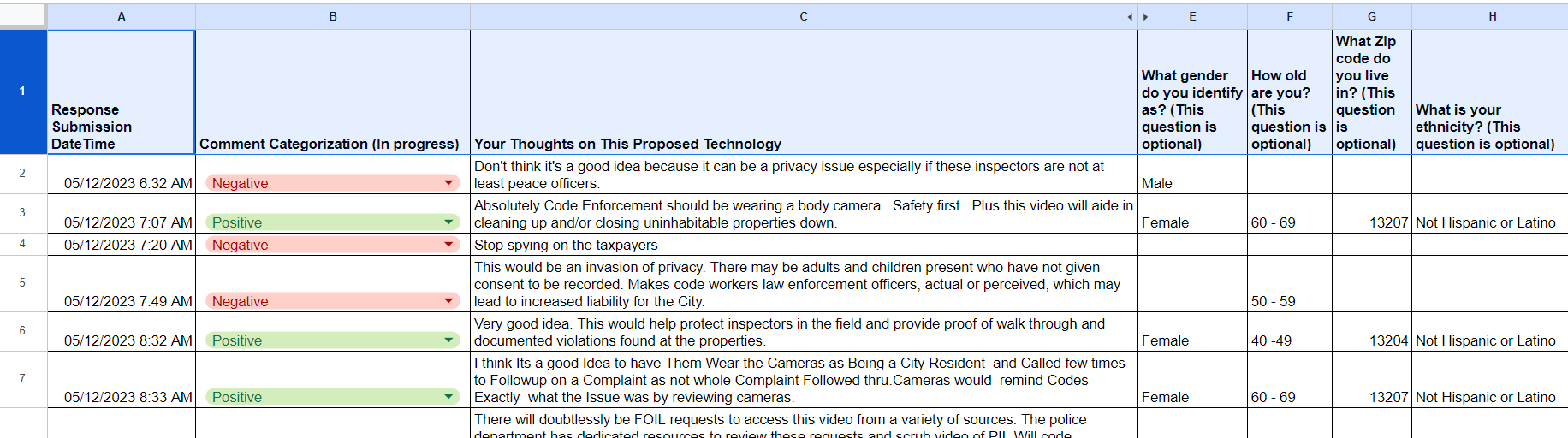 CITY OF SYRACUSE
Body Worn Camera – Public Comment Overview
Positive Comments:    34
Negative Comments    14
Question/Neutral    9
Errors    0
Total Responses    57
Positive Comments: "Very good idea. This would help protect inspectors in the field and provide proof of walk through and documented violations found at the properties."

"I agree with body cams for code enforcement.  Any factual documentation will ensure compliance either voluntarily or through courts."
CITY OF SYRACUSE
Body Worn Camera – Public Comment Overview
Negative Comments:
"they already take pics. I do not see how video would enhance their view or be productive to code or residents."

"This proposal is extremely invasive. Filming inside people’s homes? I can’t even begin to count the number of ways in which this could be misused. I hope whoever proposed this is budgeting for the cascade of lawsuits that will follow. This whole thing is a very bad idea."
CITY OF SYRACUSE
Body Worn Camera – Public Comment Overview
Questions:
"If the regulations ensure that the resident in the space has the right to refuse, I am supportive. I do not believe it is appropriate to force film someone’s private space."

"There will doubtlessly be FOIL requests to access this video from a variety of sources. The police department has dedicated resources to review these requests and scrub video of PII. Will code enforcement have access to these same resources?

What is the purpose of this technology use? Why can't it be solved with a picture or video taken on a camera?

Are there controls and limits for how the data is used and accessed? Can facial recognition algorithms be used on the data? Does the camera company have access to the data?"
CITY OF SYRACUSE
Body Worn Camera – Public Outreach
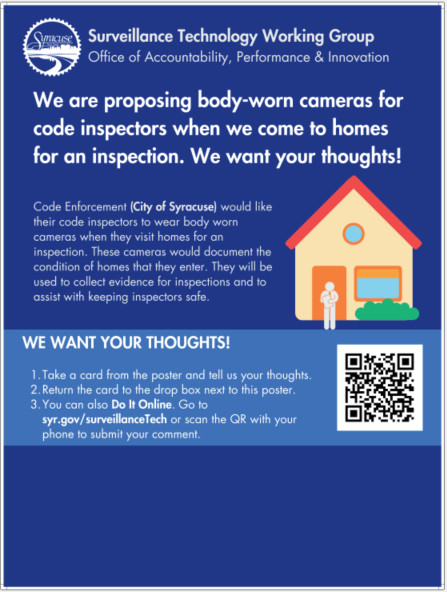 Increased community outreach by making posters, which were put up in the following locations:
Northeast Community Center, Huntington Family Center, Spanish Action League, Southwest Community Center, City Hall, and City Hall Commons
We also made printed response cards that could be completed and submitted into the folders
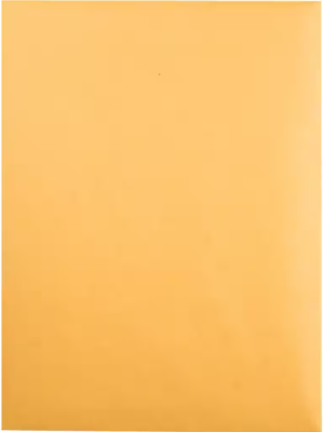 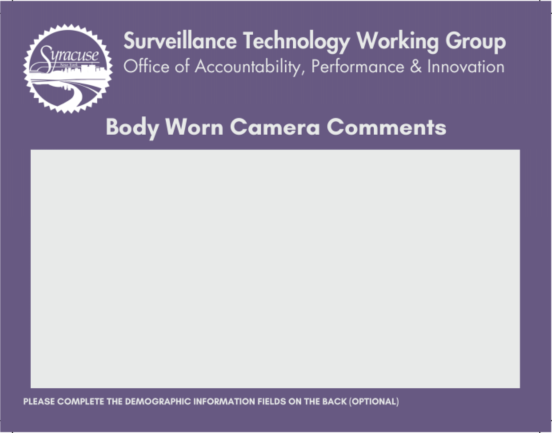 CITY OF SYRACUSE
Body Worn Camera's Discussion
What other cities have done this? What lessons have been learned? Miami Beach; Pullman, Wash; Fredericksburg, Va; Amarillo, Tx; Dallas, Tx.  Unsure on lessons learned
How is consent to enter the home and document conditions requested? What is the process to conduct a search? What happens if people fail to give us access? We always have consent unless we need to obtain a warrant (rare that we have to do that.  A few times a year). We are not doing searched.  We are conductions property maintenance and building/fire code inspections.
What is the scope of these body worn cameras? Which type of inspectors would fall into this? All Code Enforcement Officers working independently in the field.
Under what conditions would code enforcement make the camera footage available?Unsure at this time.  It would be based on final dept policy.
CITY OF SYRACUSE
Vacant Lot Monitoring (DPW)
X
*Full form responses can be viewed HERE
Vacant Lot Monitoring Discussion
Does the group have any questions for Jen Tifft?
Do we have more research that we want to do?
Do we need to do a public comment period?
CITY OF SYRACUSE
Coming Up
Citywide Technology Audit: Continue to integrate the work done on various sections

Review sessions with department heads
Provide feedback
Final draft
Questions
?
CITY OF SYRACUSE
City Wide Technology Audit
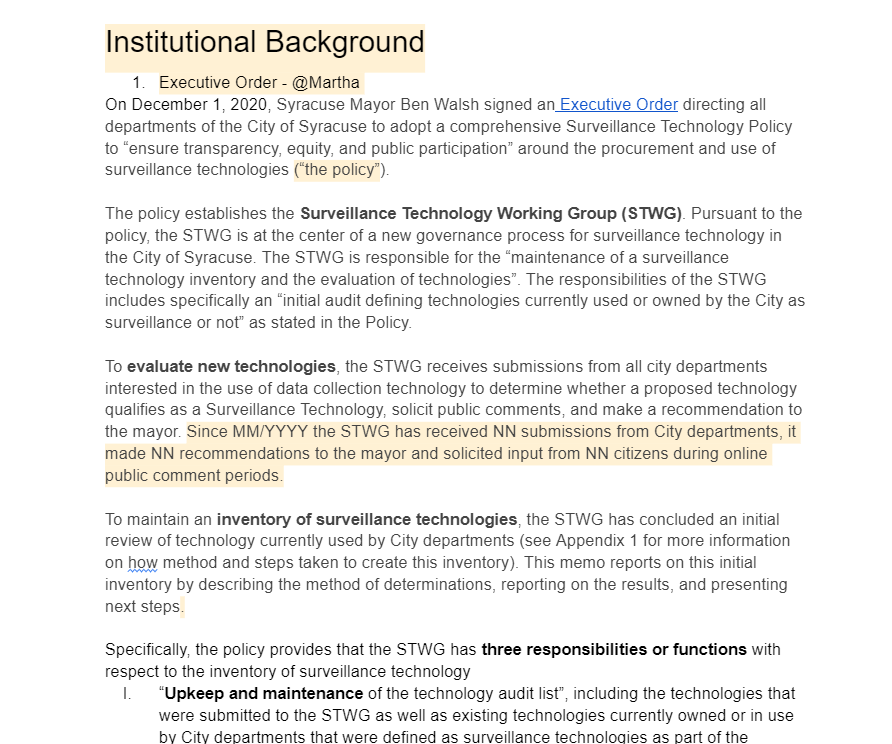 The template that we put together so far can be viewed here:
Review updates on different sections
CITY OF SYRACUSE
Votes
Votes